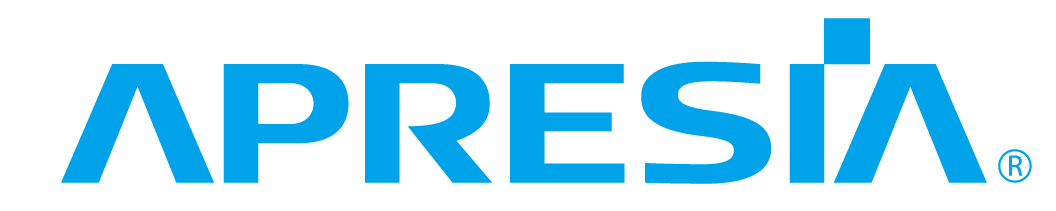 APRESIA製品写真
～企業・DC向けL2/L3スイッチ～
APRESIA Systems 株式会社
2021.10.29
Rev.1
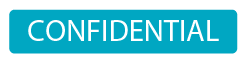 開示先：お客様
企業・DC向けL2/L3スイッチ
Rev.1
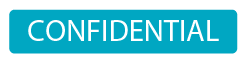 開示先：お客様
企業・DC向けL2/L3スイッチ　ApresiaNPシリーズ
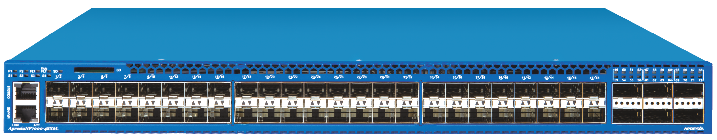 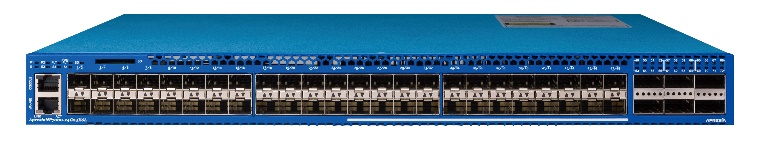 ApresiaNP7000-24G24X6L
ApresiaNP7000-48X6L
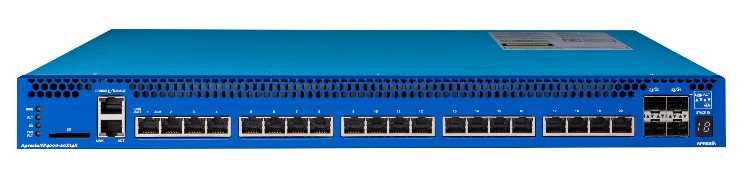 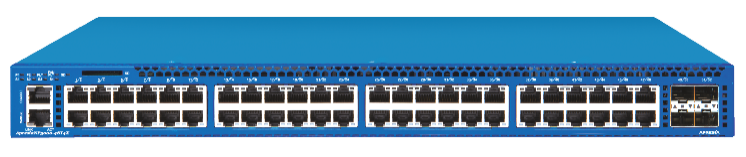 ApresiaNP4000-20Xt4X
ApresiaNP5000-48T4X
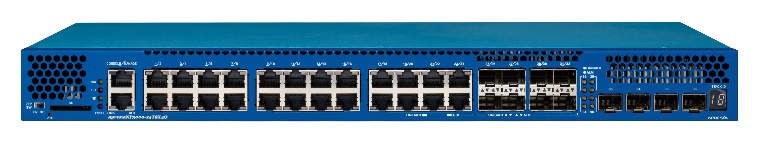 ApresiaNP3000-24T8X4Q
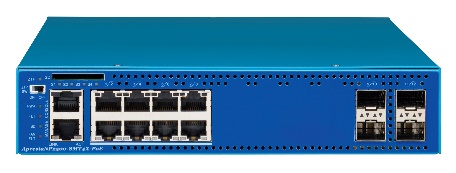 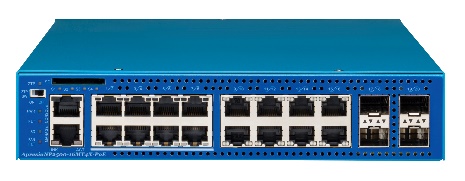 ApresiaNP2500-8MT4X-PoE
ApresiaNP2500-16MT4X-PoE
Rev.1
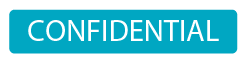 開示先：お客様
企業・DC向けL2/L3スイッチ　ApresiaNPシリーズ
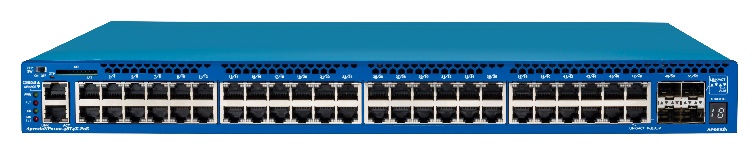 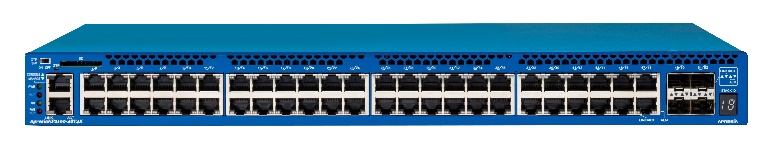 ApresiaNP2100-48TX
ApresiaNP2100-48T4X-PoE
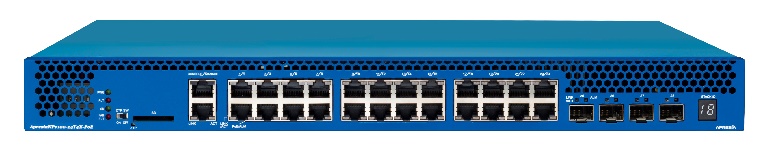 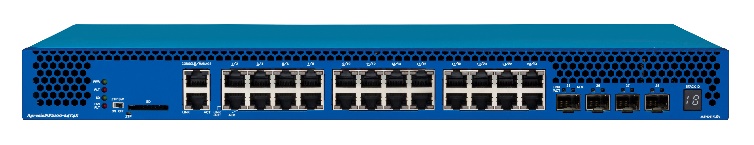 ApresiaNP2100-24T4X
ApresiaNP2100-24TX-PoE
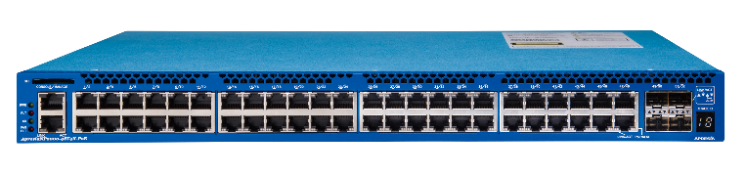 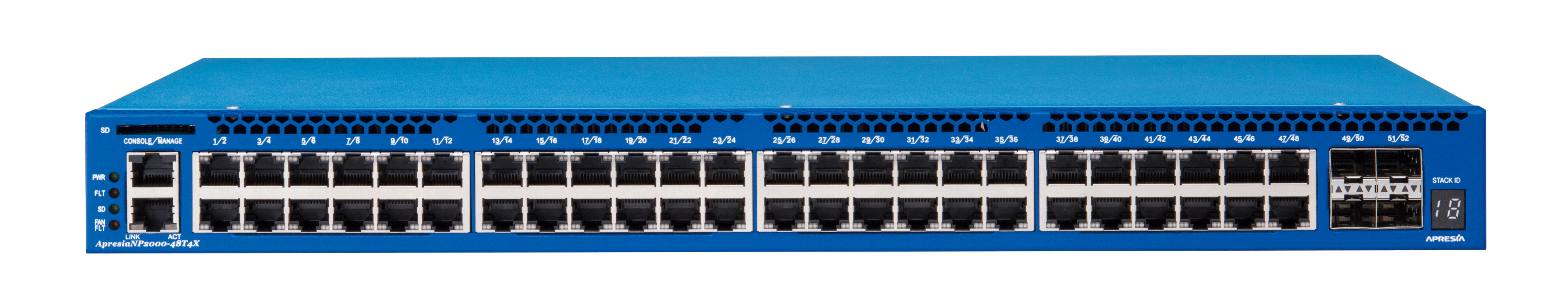 ApresiaNP2000-48T4X-PoE
ApresiaNP2000-48T4X
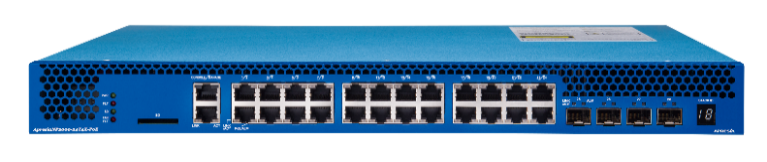 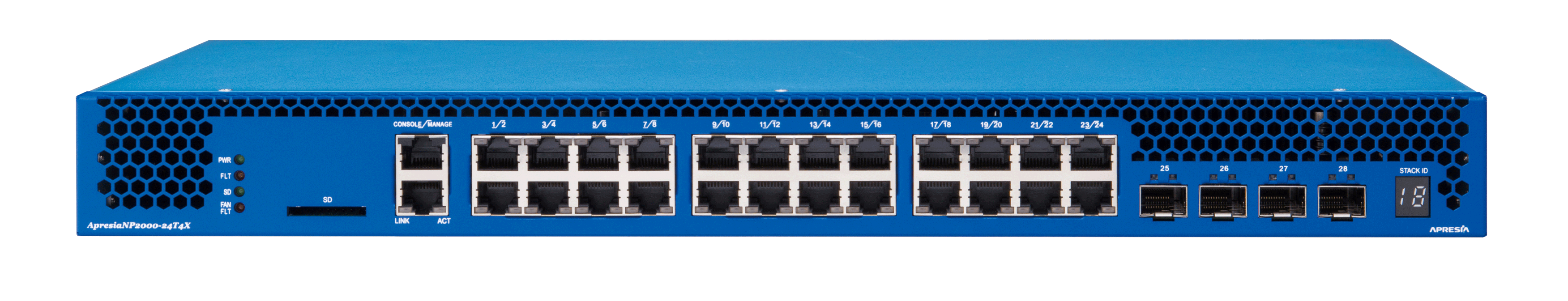 ApresiaNP2000-24T4X-PoE
ApresiaNP2000-24T4X
Rev.1
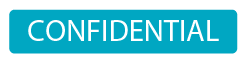 開示先：お客様
企業・DC向けL2/L3スイッチ　Apresia15000/13200シリーズ
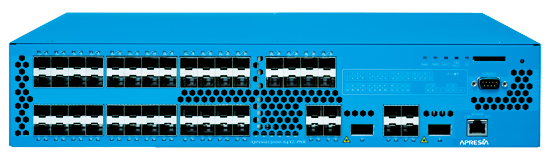 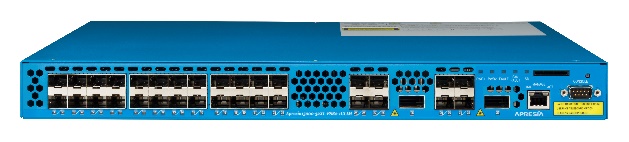 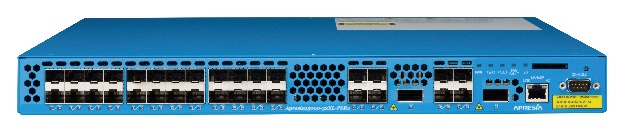 Apresia15000-32XL-PSR2-1GLIM
Apresia15000-64XL-PSR2
Apresia15000-32XL-PSR2
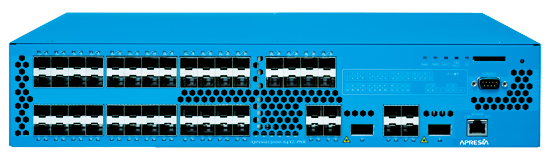 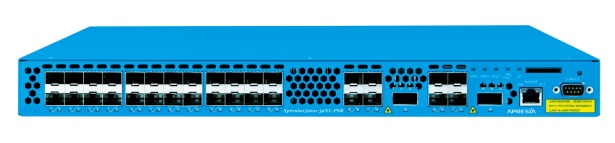 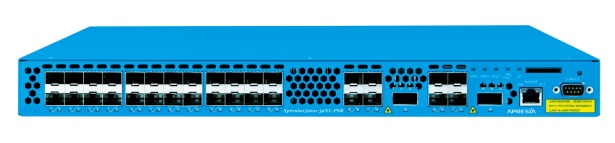 Apresia15000-32XL-PSR-1GLIM
Apresia15000-32XL-PSR
Apresia15000-64XL-PSR
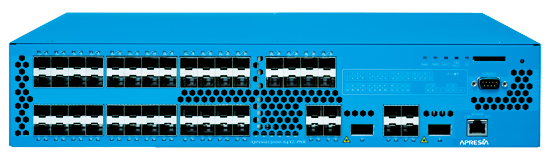 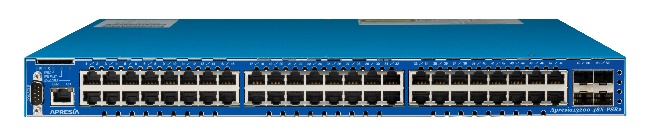 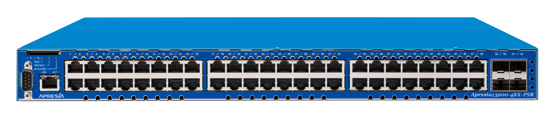 Apresia15000-64XL-PSR-1GLIM
Apresia13200-48X-PSR2
Apresia13200-48X-PSR
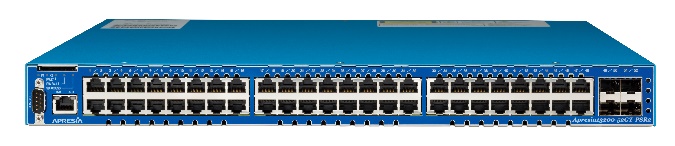 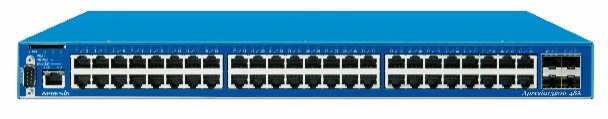 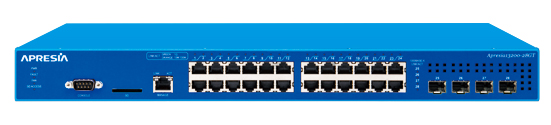 Apresia13200-52GT-PSR2
Apresia13200-28GT
Apresia13200-48X
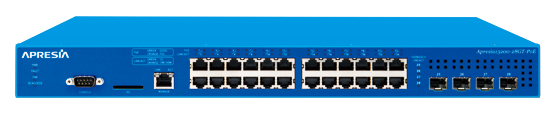 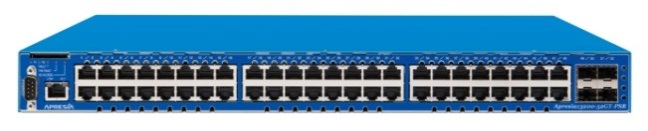 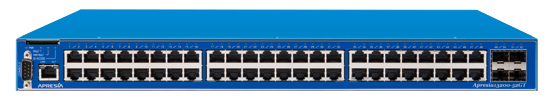 Apresia13200-52GT-PSR
Apresia13200-52GT
Apresia13200-28GT-PoE
Rev.1
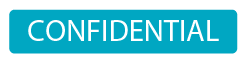 開示先：お客様
企業・DC向けL2/L3スイッチ　Apresia5400/3400シリーズ
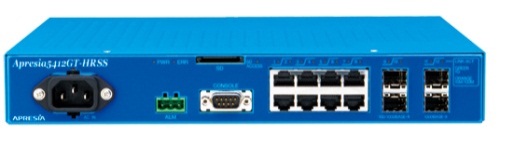 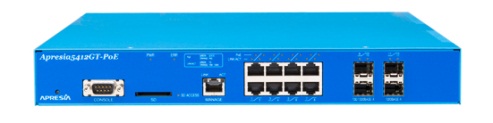 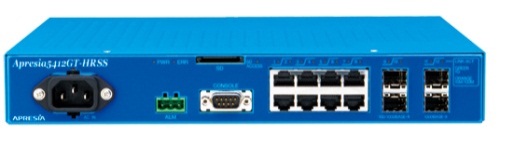 Apresia5412GT-PoE
Apresia5412GT-HRSS
Apresia5412GT-HRSS2
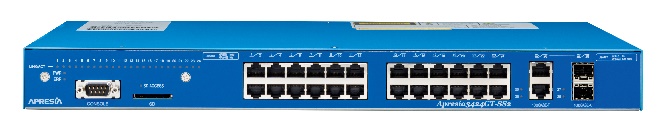 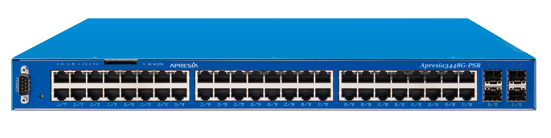 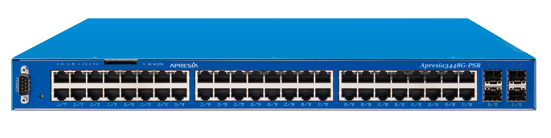 Apresia3448G-PSR
Apresia3424GT-SS2
Apresia3448G-PSR2
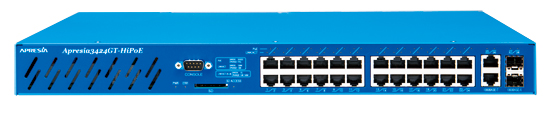 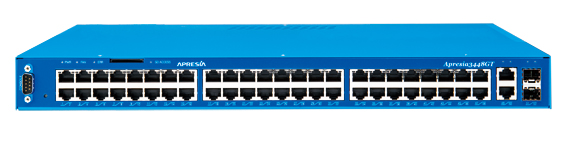 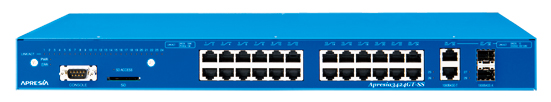 Apresia3424GT-SS
Apresia3448GT
Apresia3424GT-HiPoE
Rev.1
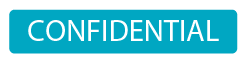 開示先：お客様
企業・DC向けL2/L3スイッチ　関連製品
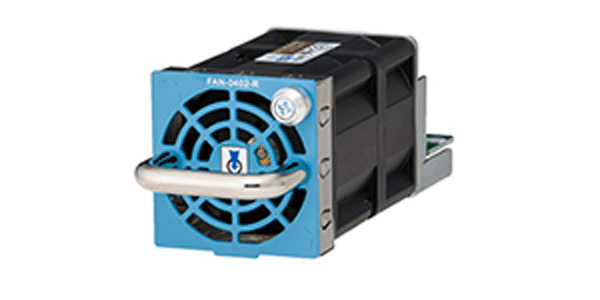 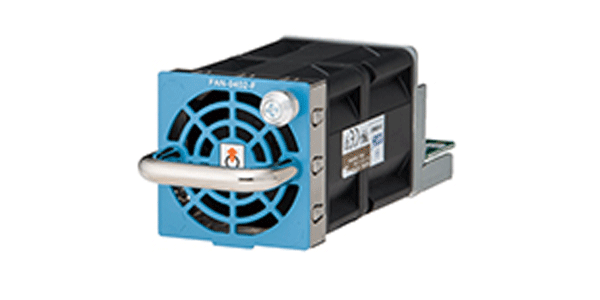 ファンユニットFAN-0402-F
ファンユニットFAN-0402-R
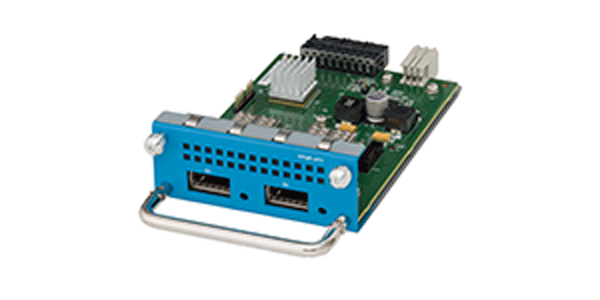 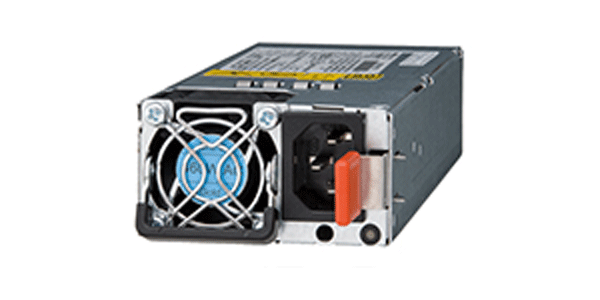 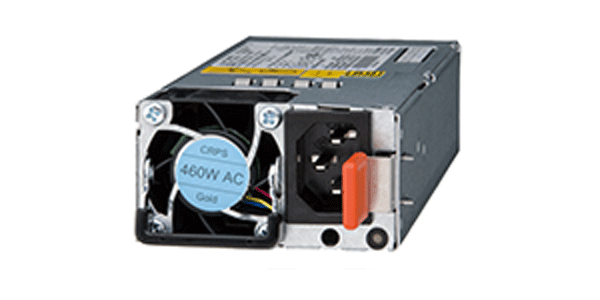 40Gインターフェース
モジュールNP5K-2L
AC電源ユニット
PWR-460-ACR
AC電源ユニットPWR-460-ACF
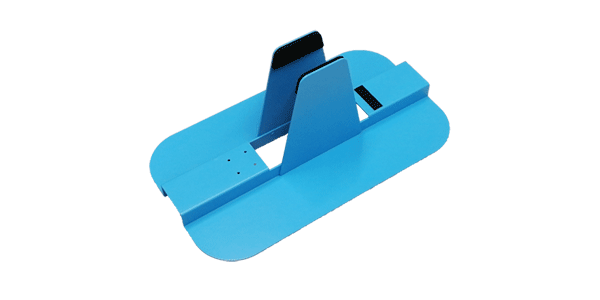 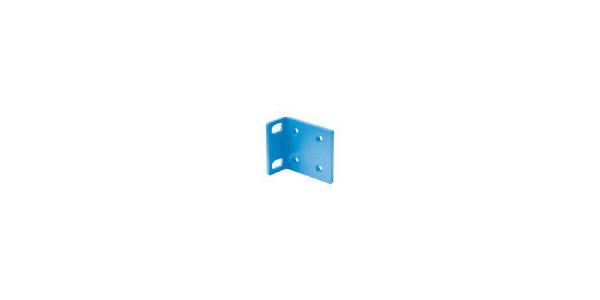 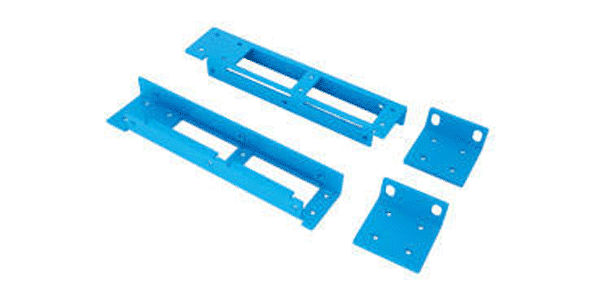 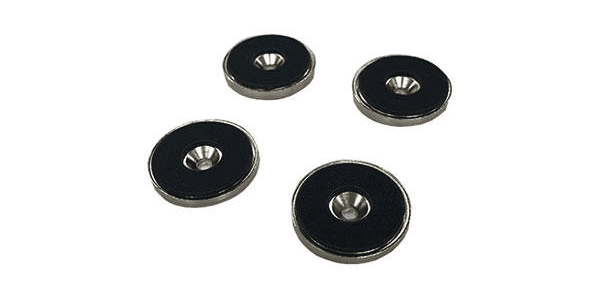 縦置きKIT(大)
AL-TOKT-A01
専用ラックマウント金具
AL-16-8-2P-RM
壁面取付金具
AL-WM
専用マグネット
AL-MG-B04
Rev.1
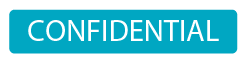 開示先：お客様
企業・DC向けL2/L3スイッチ　関連製品
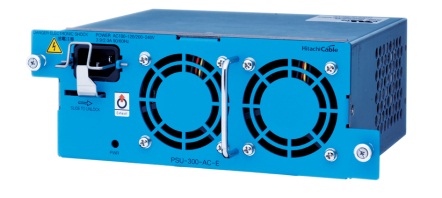 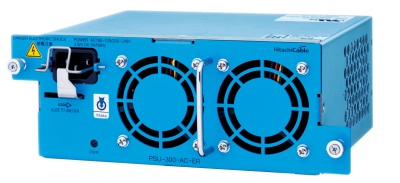 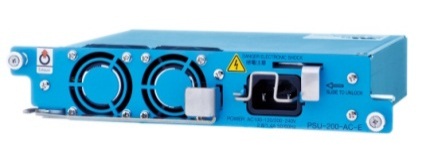 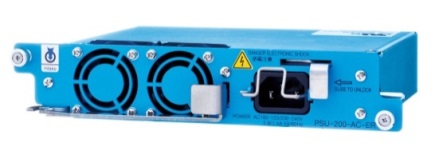 PSU-200-AC-E
PSU-200-AC-ER
PSU-300-AC-E
PSU-300-AC-ER
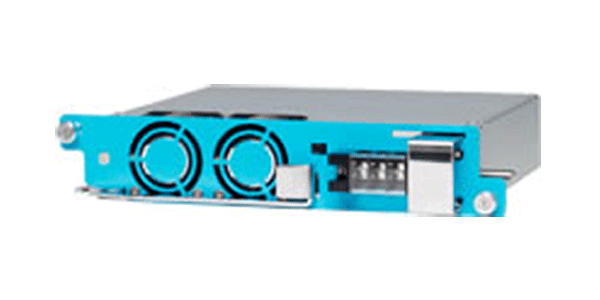 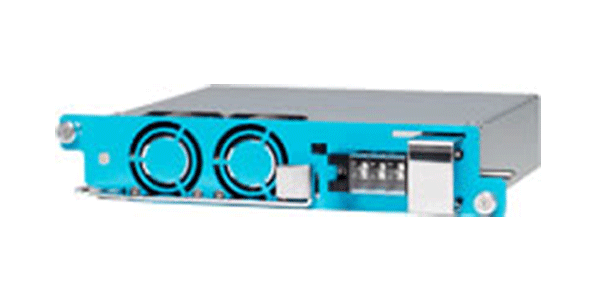 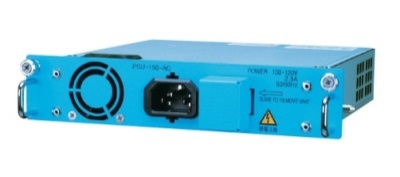 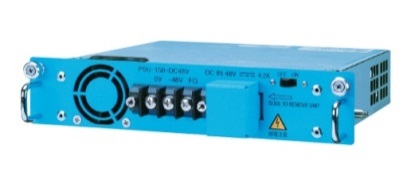 PSU-150-AC2
PSU-150-DC48V2
PSU-200-DC48V-E
PSU-200-DC48V-ER
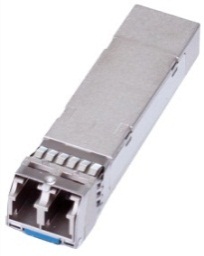 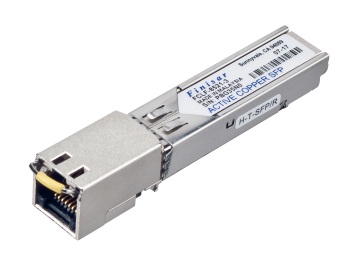 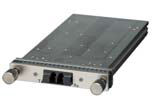 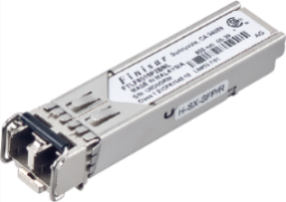 H-LR4-CFP
H-LR-SFP+
H-SX-SFP/R
H-T-SFP/R
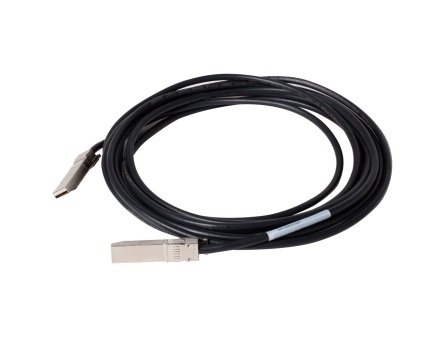 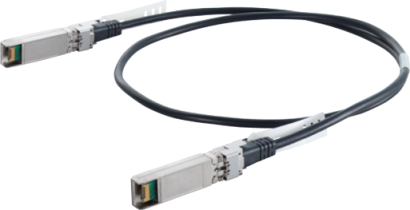 H-SFP＋CU1M-A
H-SFP+CU3M
Rev.1
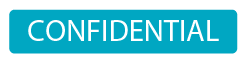 開示先：お客様
企業・DC向けL2/L3スイッチ　モジュール／電源ユニット他
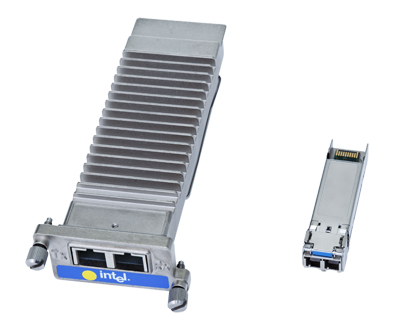 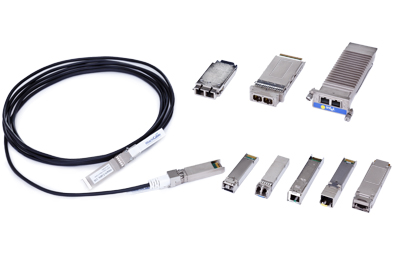 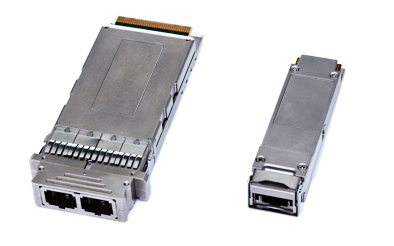 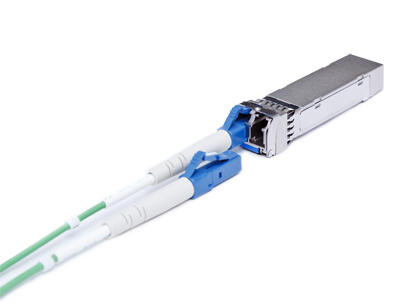 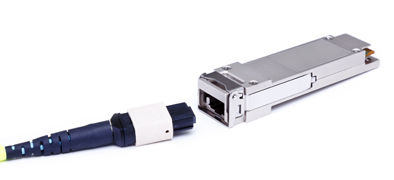 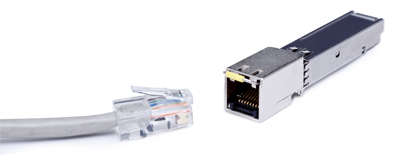 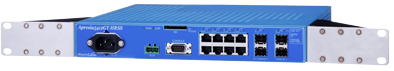 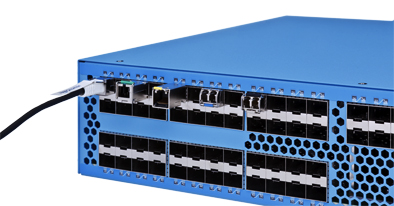 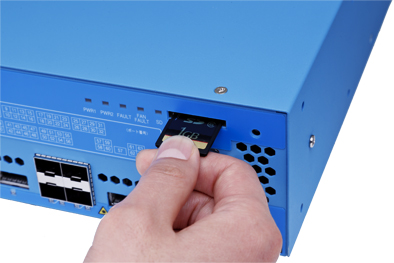 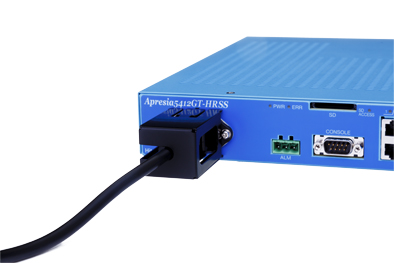 Rev.1
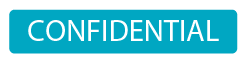 開示先：お客様